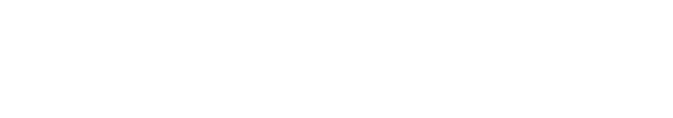 Lielupes UN ventas UPJU BASEINU APGABALU APSAIMNIEKOŠANAS un plūdu riska pārvaldības PLĀNI 2022.-2027. GADAM

VIRSZEMES ŪDEŅU stāvoklis
J.Šīre
30.06.2021.
UPJU UN EZERU TIPOLOĢIJAS PRECIZĒŠANA
Jauns – upju 7. tips (potamāla tipa ļoti lielas upes ar sateces baseina laukumu >10000 km2)
Atbilst ES mērogā noteiktajam tipam: Very Large Rivers
Atšķirīga pieeja vērtēšanai: fitoplanktons; speciālas metodes pārējiem bioloģiskajiem kvalitātes elementiem
Lielupe – visā garumā (no Mūsas un Mēmeles satekas); Ventas upes posms no Abavas ietekas līdz grīvai (V027, V029SP)
Jauns – ezeru 11. tips (ļoti sekls vai sekls brūnūdens ezers ar zemu ūdens cietību un pH < 5,5)
Šim tipam atbilstošie ezeru ŪO iepriekš tika pieskaitīti pie ezeru 4. vai 8. tipa
L11 tipa ezeri – būtiski atšķirīgi (purvu ezeri ar zemu pH līmeni)
Nepieciešamas specifiskas metodes bioloģisko rādītāju vērtēšanā
Visi L11 tipa ezeru ŪO atrodas Daugavas un Gaujas UBA
Veiktās izmaiņas iestrādātas MK not. Nr. 858 (19.10.2004) “Noteikumi par virszemes ūdensobjektu tipu raksturojumu, klasifikāciju, kvalitātes kritērijiem un antropogēno slodžu noteikšanas kārtību”
[Speaker Notes: Izstrādājot 3. cikla plānus, veiktas būtiskas metodoloģiskās izmaiņas, sākot ar virszemes ūdeņu tipoloģijas pārskatīšanu.]
UPJU, EZERU ŪO TĪKLA PĀRSKATĪŠANA
ŪSD prasības:
Upju ŪO izdalīšana – sākot ar sateces baseina platību 10 km2
Ezeru ŪO izdalīšana – spoguļvirsmas platība 50 ha un vairāk
Ūdensobjektam jābūt relatīvi homogēnam slodžu ziņā
Ja nepieciešams apsaimniekošanas vajadzībām, var izdalīt arī mazāka izmēra ŪO
Saņemti arī Eiropas Komisijas aizrādījumi par to, ka ŪO ir lieli un tas var negatīvi ietekmēt slodžu būtiskuma izvērtējuma precizitāti
Upju ŪO pirmajos (2010.-2015. gadam) un otrajos (2016.-2021. gadam) UBA plānos – lieli; ne vienmēr pietiekami vienveidīgi slodžu ziņā; ŪO sarakstā nebija ietverti vairāki ezeri un upes, kas atbilst ŪO izdalīšanas kritērijiem
Upju un ezeru ŪO pārskatīšana 2017.-2019.gadā:
32  74 upju ŪO Lielupes UBA
13  14 ezeru ŪO Lielupes UBA
61  135 upju ŪO Ventas UBA
30  31 ezeru ŪO Ventas UBA
40,8 km  25,1 km vidējais upju ŪO garums Latvijā pirms un pēc pārskatīšanas
Precizēta ūdensobjektu atbilstība ūdeņu tipiem. Uz upēm izveidotās ūdenskrātuves – tagad noteiktas kā stipri pārveidotie ezeru (nevis upju) ŪO, atbilstoši jaunākajām norādēm
UPJU, EZERU ŪO TĪKLA PĀRSKATĪŠANA – LIELUPES UBA
ŪO TĪKLA IZMAIŅAS LIELUPES UBA
UPJU, EZERU ŪO TĪKLA PĀRSKATĪŠANA – VENTAS UBA
ŪO TĪKLA IZMAIŅAS VENTAS UBA
TERITORIĀLO ŪDEŅU ‘PSEIDO ŪO’ IZDALĪŠANA
PIEKRASTES, PĀREJAS ŪO UN TERITORIĀLO ŪDEŅU ‘PSEIDO ŪO’
[Speaker Notes: ŪSD nosaka, ka ķīmiskā kvalitāte ir jāvērtē ne tikai upju, ezeru, piekrastes un pārejas ūdensobjektos, bet arī teritoriālajos jūras ūdeņos. Šim nolūkam teritoriālie ūdeņi tiek iedalīti ‘pseido ūdensobjektos’. Latvijas Hidroekoloģijas institūta speciālisti ir izdalījuši divus teritoriālo ūdeņu ‘pseido ūdensobjektus’ – LVG un LVS.]
EKOLOĢISKĀS KVALITĀTES MONITORINGS
Salīdzinot ar otrā cikla UBAP (2016.-2021. gadam):
upju ŪO skaits palielinājās par 142% 
ezeru ŪO ūdensobjektu skaits par 5%
Monitoringa staciju apjoms attiecīgi palielinājies, lai nodrošinātu, ka katrā ŪO ir reprezentatīva monitoringa stacija
Monitoringa programmā 2021.-2026. gadam pirmo reizi tiek iekļauta ŪO grupēšana
Ūdensobjekti tiek grupēti ņemot vērā:
kurā UBA tas atrodas;
ŪO tipu;
slodzes (NAI, l/s zemes, urbanizētas teritorijas, hidromorfoloģija);
iepriekšējo gadu monitoringa rezultātus
Ezeri netiek grupēti, jo iepriekšējos gados iegūtas informācijas apjoms ir nepietiekams statistiski ticamas analīzes veikšanai, izņemot Daugavas UBA L5 tipa ezerus
[Speaker Notes: Monitoringa staciju apjoms nākamajā monitoringa ciklā 2021.-2026. gadam ir palielinājies, lai nodrošinātu, ka katrā ūdensobjektā ir vismaz viena reprezentatīva monitoringa stacija. 
Upju ūdensobjektu grupēšana aprakstīta monitoringa programmas 2021.-2026. gadam 16. pielikumā.]
EKOLOĢISKĀS KVALITĀTES MONITORINGS – LIELUPES UBA
[Speaker Notes: Ar pelēku atzīmētas jauno ŪO teorētiskās monitoringa stacijas, kas tiek grupētas ar līdzīgiem upju ŪO.
Ezeru ŪO Lielupes UBA netiek grupēti.]
EKOLOĢISKĀS KVALITĀTES MONITORINGS – VENTAS UBA
[Speaker Notes: Ar pelēku atzīmētas jauno ŪO teorētiskās monitoringa stacijas, kas tiek grupētas ar līdzīgiem upju ŪO. 
Ezeru ŪO Ventas UBA netiek grupēti.]
IZMAIŅAS EKOLOĢISKĀS KVALITĀTES VĒRTĒŠANĀ: INTERKALIBRĀCIJA
2. cikla UBAP bija interkalibrēta tikai viena metode: ezeru makrofīti
Kopš 2015.g. panākts liels progress bioloģijas metožu attīstībā un interkalibrācijā un paredzams, ka līdz 2021.g. beigām (jaunais ECOSTAT termiņš) Latvija būs interkalibrējusi visas bioloģijas metodes
Nav un nebūs iespējams interkalibrēt distrofo 11. ezeru tipu (Eiropā nav atrodams analogs tips), šajā gadījumā metožu apraksti tiks noziņoti ECOSTAT darba grupai
IZMAIŅAS EKOLOĢISKĀS KVALITĀTES VĒRTĒŠANĀ: NOVĒRTĒJUMS
Ventas un Lielupes UBA potamālajās upēs vairs netiek izmantotas Lietuvā pielietotās fizikāli – ķīmisko rādītāju kvalitātes klašu robežas. Šāds lēmums tika pieņemts, balstoties uz ECOSTAT Biogēnu darba grupas pētījumu rezultātiem, kas parāda, ka Latvijā izstrādātās klašu robežas iekļaujas attiecīgiem upju tipiem noteiktajā kvalitātes robežvērtību intervālā
Ņemot vērā to, ka upju baseinu specifiskās piesārņojošās vielas (Cu, Zn) neuzrāda saistību ar bioloģiskajiem kvalitātes elementiem, tās pagaidām vairs netiek izmantotas ŪO ekoloģiskās kvalitātes novērtēšanā
Stipri pārveidotajiem upju ūdensobjektiem ir izstrādāta ekoloģiskā potenciāla novērtēšanas metode pēc makrozoobentosa. Pārējie parametri (fitobentoss, fitoplanktons, makrofīti) pēc monitoringa datiem uzrādīja jutību pret eitrofikāciju, nevis hidromorfoloģiskajiem pārveidojumiem un tāpēc nav izmantojami ekoloģiskā potenciāla novērtēšanā. Trūkst datu par zivīm
Izņemot Daugavas lielo HES kaskādi, stipri pārveidotajiem ezeru ŪO ekoloģiskais potenciāls pagaidām vienāds ar ekoloģisko kvalitāti, jo šobrīd vēl nav izstrādātas bioloģiskās vērtēšanas metodes, kas būtu jutīgas pret hidromorfoloģiskām izmaiņām. Esošās metodes nosaka eitrofikācijas ietekmi
LIELUPES UBA ŪO EKOLOĢISKĀ KVALITĀTE UN POTENCIĀLS
VENTAS UBA ŪO EKOLOĢISKĀ KVALITĀTE UN POTENCIĀLS
Visu 5 Ventas UBA ezeru SPŪO ekoloģiskais potenciāls ir vidējs
ŪO EKOLOĢISKĀS KVALITĀTES IZMAIŅAS – LIELUPES UBA
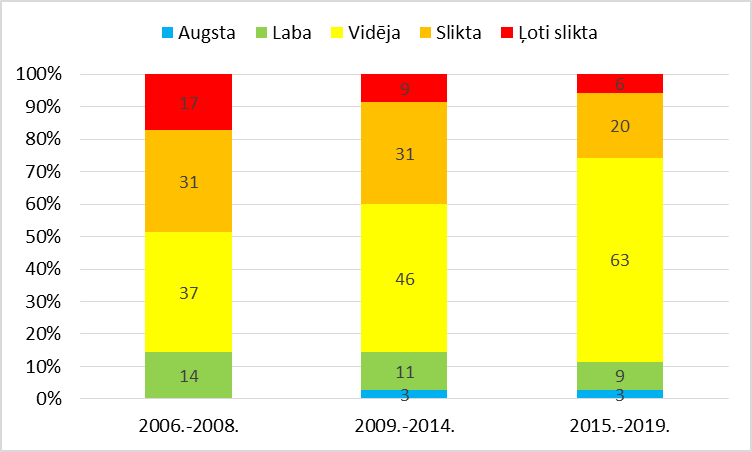 UPES
Labas/augstas kvalitātes upju ŪO skaits praktiski nav mainījies, bet nedaudz samazinājies sliktā un ļoti sliktā kvalitātē esošo ŪO skaits
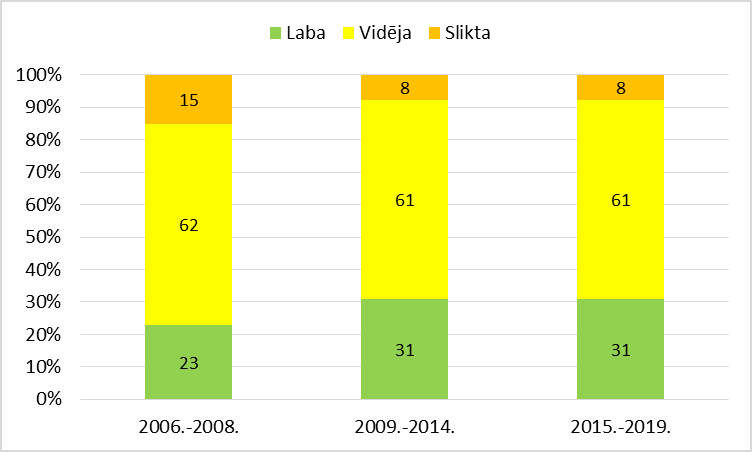 EZERI
Arī ezeru ŪO ekoloģiskā kvalitāte praktiski nav mainījusies
[Speaker Notes: Kvalitātes salīdzināšana veikta tikai tiem ŪO, kas bija izdalīti jau 1. cikla UBAP]
ŪO EKOLOĢISKĀS KVALITĀTES IZMAIŅAS – VENTAS UBA
UPES
3. cikla UBAP būtiski uzlabojusies upju ŪO ekoloģiskā kvalitāte, un labas/augstas kvalitātes ŪO skaits jau sasniedz 38%. Neliels uzlabojums arī ezeriem
EZERI
Kopumā kvalitātes izmaiņas pārsvarā saistītas uz uzlabotām bioloģijas metodēm un precizētu tipoloģiju
AIZSARGĀJAMO TERITORIJU STĀVOKĻA NOVĒRTĒJUMS
Peldvietu ūdeņi, dzeramā ūdens ieguves vietas, prioritārie zivju ūdeņi, nitrātu jutīgas teritorijas: pieeja stāvokļa vērtēšanai nav mainījusies
Notekūdeņu jutīgas teritorijas: UBAP 2022.-2027. gadam ietver informāciju par aglomerāciju atbilstību Notekūdeņu Direktīvas prasībām
Notekūdeņu attīrīšanas pakāpe no biogēnajiem elementiem (N, P)
To iedzīvotāju procents, kas ir pieslēgti centralizētai kanalizācijas sistēmai
Īpaši aizsargājamas dabas teritorijas: stāvokļa vērtējums balstās uz ES mērogā aizsargājamo biotopu stāvokļa novērtējumu, ko sagatavo Dabas aizsardzības pārvalde pēc projekta “Skaitām dabu” rezultātiem
DAP sagatavotais novērtējums: Latvijas mērogā
ŪSD kontekstā aplūkojami:
ES nozīmes aizsargājamie saldūdeņu biotopi NATURA 2000 teritorijās
Ārpus NATURA 2000 teritorijām – biotopi zivju faunai prioritāri nozīmīgajās upēs
Ņemot vērā nepieciešamību apskatīt arī zivju faunai nozīmīgās upes ārpus N2000 teritorijām, analīze ūdensobjektu līmenī tiks veikta 2021. gada otrajā pusē, kad būs pieejami BIOR īstenotā projekta “Latvijas upju ierindošana prioritārā secībā pēc to esošās un potenciālās nozīmes zivju faunas saglabāšanā” rezultāti
AIZSARGĀJAMO TERITORIJU STĀVOKLIS LIELUPES UBA
Neietver saldūdeņu biotopu stāvokļa novērtējumu
AIZSARGĀJAMO TERITORIJU STĀVOKLIS VENTAS UBA
Neietver saldūdeņu biotopu stāvokļa novērtējumu
ĶĪMISKĀ STĀVOKĻA MONITORINGS UN VĒRTĒŠANA
Izmaiņas ķīmiskā stāvokļa monitoringā un vērtēšanā
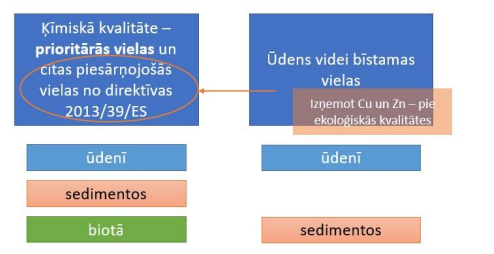 2017. un 2018. g. tika uzsākts visaptverošs (attiecībā uz vielām) prioritāro un bīstamo vielu skrīnings* virszemes ūdenī, biotā, sedimentos
Zivīs tika turpināts 2014. g. valsts monitoringā uzsāktais ķīmiskais monitorings;
Gliemjos 2016. g. tika uzsākts ķīmiskais monitorings
LVAF projekta Nr.1-08/327/2017 “Prioritāro vielu inventarizācija Lielupes un Ventas upju baseinu apgabalos” ietvaros
Prioritāro un bīstamo vielu satura analīze dažādās ūdens vides matricās
[Speaker Notes: Prioritāro vielu koncentrācijas nosaka ūdens vides dažādās matricās (ūdens, sedimenti, biota), atbilstoši konkrēto vielu īpašībām un spējai akumulēties sedimentos vai ūdens organismu audos.
Tomēr vides kvalitātes normatīvi (VKN) uz otro upju baseinu apsaimniekošanas plānu izstrādes brīdi ES līmenī ir noteikti tikai ūdens un biotas matricai. 
Prioritāro vielu koncentrācijām sedimentos VKN vērtības vēl nav noteiktas ES līmenī, tāpēc sedimentiem veic tikai prioritāro vielu satura tendenču analīzi. 
Papildus prioritāro vielu koncentrāciju analīzei, ir veikta arī bīstamo vielu koncentrāciju analīze ūdenī un sedimentos.]
ĶĪMISKĀ STĀVOKĻA MONITORINGS UN VĒRTĒŠANA
Watch list jeb novērojamo vielu monitorings – uzsākts 2016. gadā. Vielas noteiktas EK lēmumos, kas tiek atjaunoti ik pēc 2 gadiem.
- Komisijas īstenošanas lēmums (EU) 2015/49598, 
- Komisijas īstenošanas lēmums (EU) 2018/84099, 
- Komisijas īstenošanas lēmums (EU) 2020/1161

Lielupes UBA šāds monitorings tiek veikts 2 monitoringa stacijās:
Bērze, grīva (pesticīdi)
Lielupe, 2,5 km lejpus Jelgavas (gan farmaceitiskās un rūpnieciskās ražošanas vielas, gan pesticīdi)
[Speaker Notes: Sedimentu dati tik izmantoti trendu novērtēšanai
Novērojamo vielu dati tiek vākti, lai iegūtu trūkstošo informāciju par jaunām vielām ES līmenī, lai varētu izvērtēt vielu iekļaušanu prioritāro vielu sarakstā EQS direktīvā. Sarakstos iekļautas dažādas farmaceitiskās vielas, piemēram estradioli, diklofenaks, antibiotikas, atsevišķas rūpnieciskā ražošanā iespējamas vielas, kā arī dažādi pesticīdi, piemēram, neonikotinoīdi.]
ĶĪMISKĀ STĀVOKĻA MONITORINGS UN VĒRTĒŠANA
Vēstule no EK EU Pilot (2021)9897 (26.02.2021) Ūdens struktūrdirektīvas 2000/60/EK īstenošana: Komisijas novērtētajos Otrajos upes baseina apsaimniekošanas plānos konstatētie trūkumi
Kritika attiecībā uz ķīmiskā stāvokļa monitoringu:
 «Biotas monitorings notiek tikai reizi trijos gados, nevis katru gadu, kā ir ieteicams. Ilgākie starplaiki tikai daļēji ir pamatoti ar tehniskām zināšanām un eksperta atzinumu, kā to prasīts darīt ŪSD V pielikuma 1.3.4. punktā. Ja nav pienācīga pamatojuma, tas var izrādīties par ŪSD 8. panta un V pielikuma 1.3.4. punkta un – attiecībā uz vielām, ko monitorē biotā, – VKS direktīvas 3. panta 4. punkta pārkāpumu.»
Pieņemts lēmums UBAP 2022.-2027.gadam gala versijās veikt iekšzemes virszemes ūdeņu ķīmiskā stāvokļa attiecināšanu no monitorētajiem ŪO ar pilnu vielu, matricu spektru uz nemonitorētajiem ŪO.
[Speaker Notes: Piebilde par references ŪO:  arī 12 references monitoringa stacijās tika konstatēta slikta ķīmiskā kvalitāte ūdens un/vai zivju matricas monitoringa gadījumā (visos 9 šādos gadījumos).]
PLĀNOTAIS ĶĪMISKĀ STĀVOKĻA VĒRTĒJUMS UBAP GALA VERSIJĀS
Atbildot uz EK vēstuli izstrādāta jauna metodika ķīmiskās kvalitātes vērtēšanai, lai tiktu novērtēti arī nemonitorētie ŪO
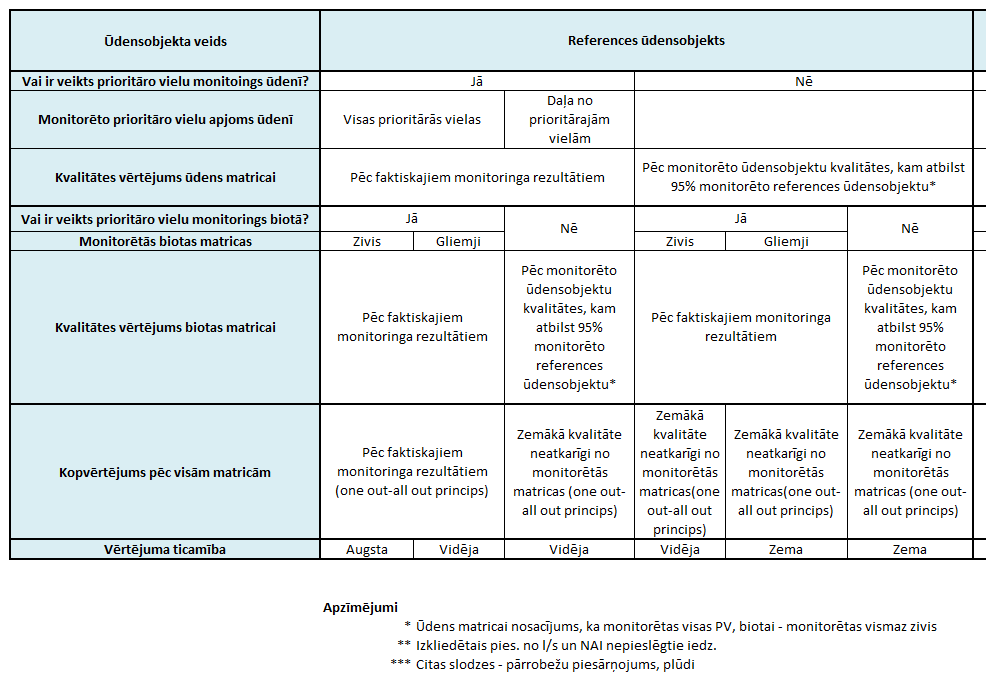 [Speaker Notes: Kopumā ŪO sadalīti 5 daļās balstoties uz slodzēm – piemērā references ūdensobjekti, bet līdzīgs princips ievērots arī šādām grupām: ŪO bez būtiskām slodzēm; ŪO ar būtisku punktveida slodzi, ŪO ar būtisku izkliedēto slodzi, ŪO ar būtiskām citām slodzēm.]
PLĀNOTAIS ĶĪMISKĀ STĀVOKĻA VĒRTĒJUMS UBAP GALA VERSIJĀS
Kāda izskatīsies ķīmiskā kvalitāte direktīvas 2008/105/EK vielām, kas ir jāziņo Eiropas Komisijai, UBAP 2022.-2027.gadam gala versijās?
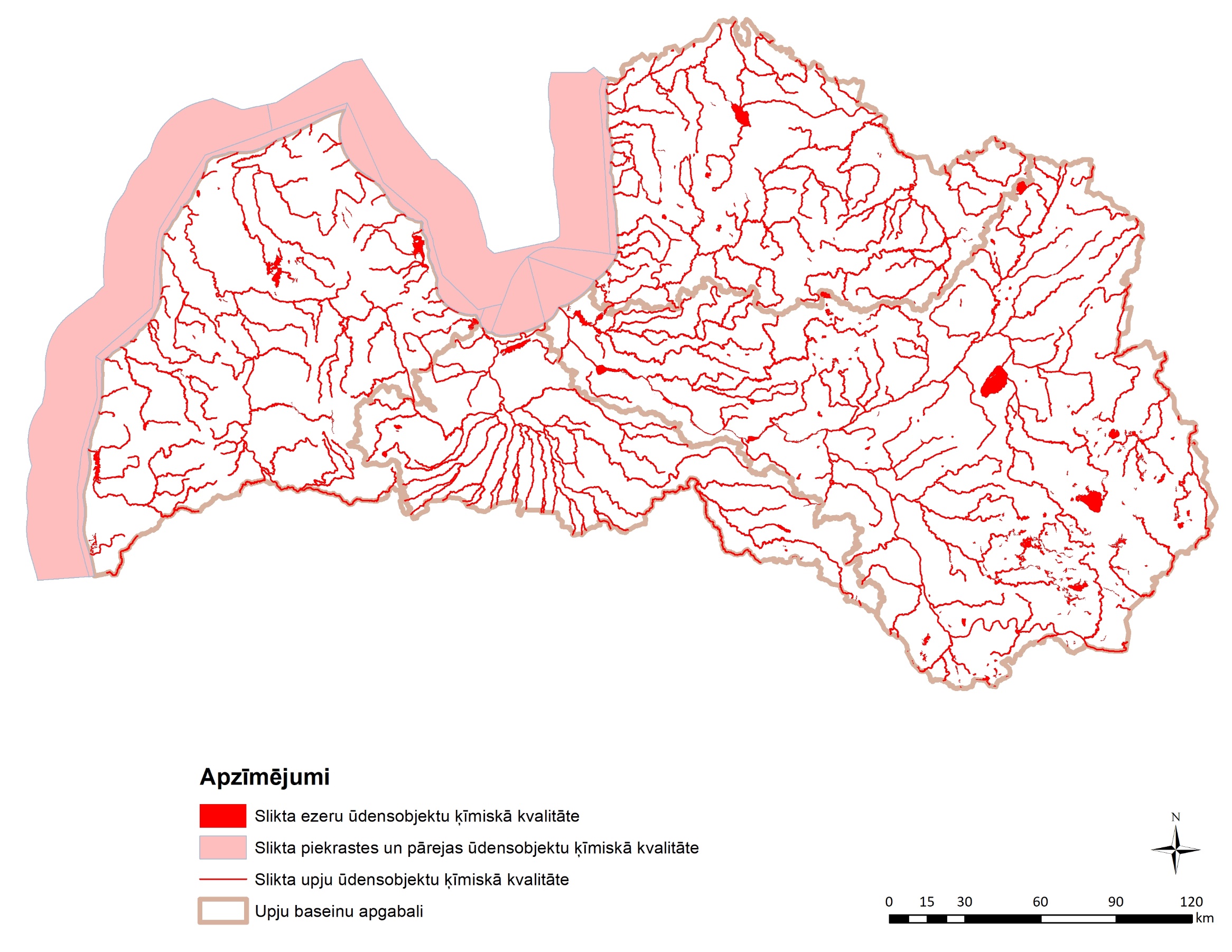 [Speaker Notes: Visos ŪO – slikta ķīmiskā kvalitāte, attiecinot no monitorētajiem ŪO ar visām analizētajām PV un visām matricām. Līdzīgi rīkojas arī Zviedrija un Vācija.]
PLĀNOTAIS ĶĪMISKĀ STĀVOKĻA VĒRTĒJUMS UBAP GALA VERSIJĀS
Kāda izskatīsies ķīmiskā kvalitāte, neiekļaujot visur esošo noturīgo, bioakumulatīvo un toksisko (PBTs)* vielu VKN pārsniegumus UBAP 2022.-2027.gadam gala versijās?
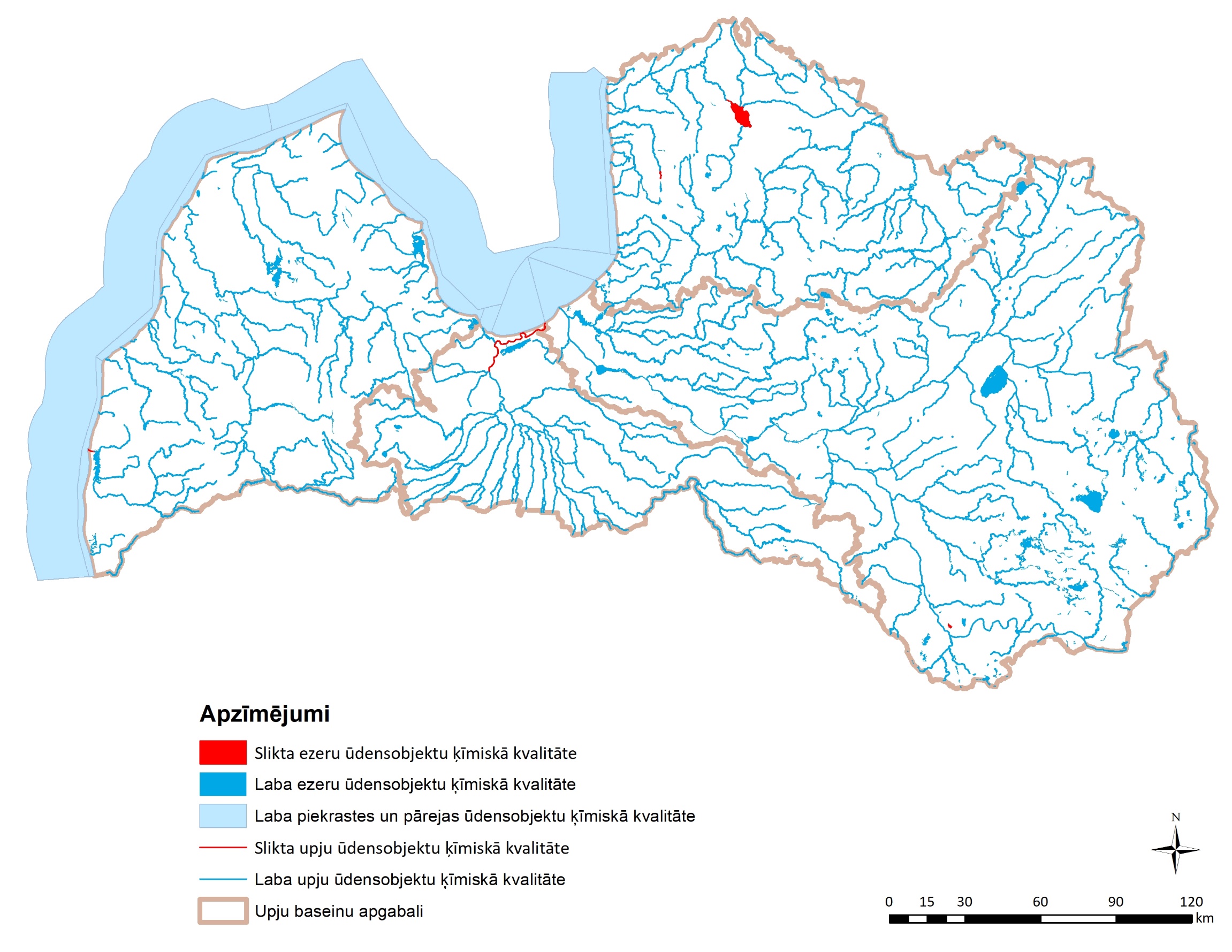